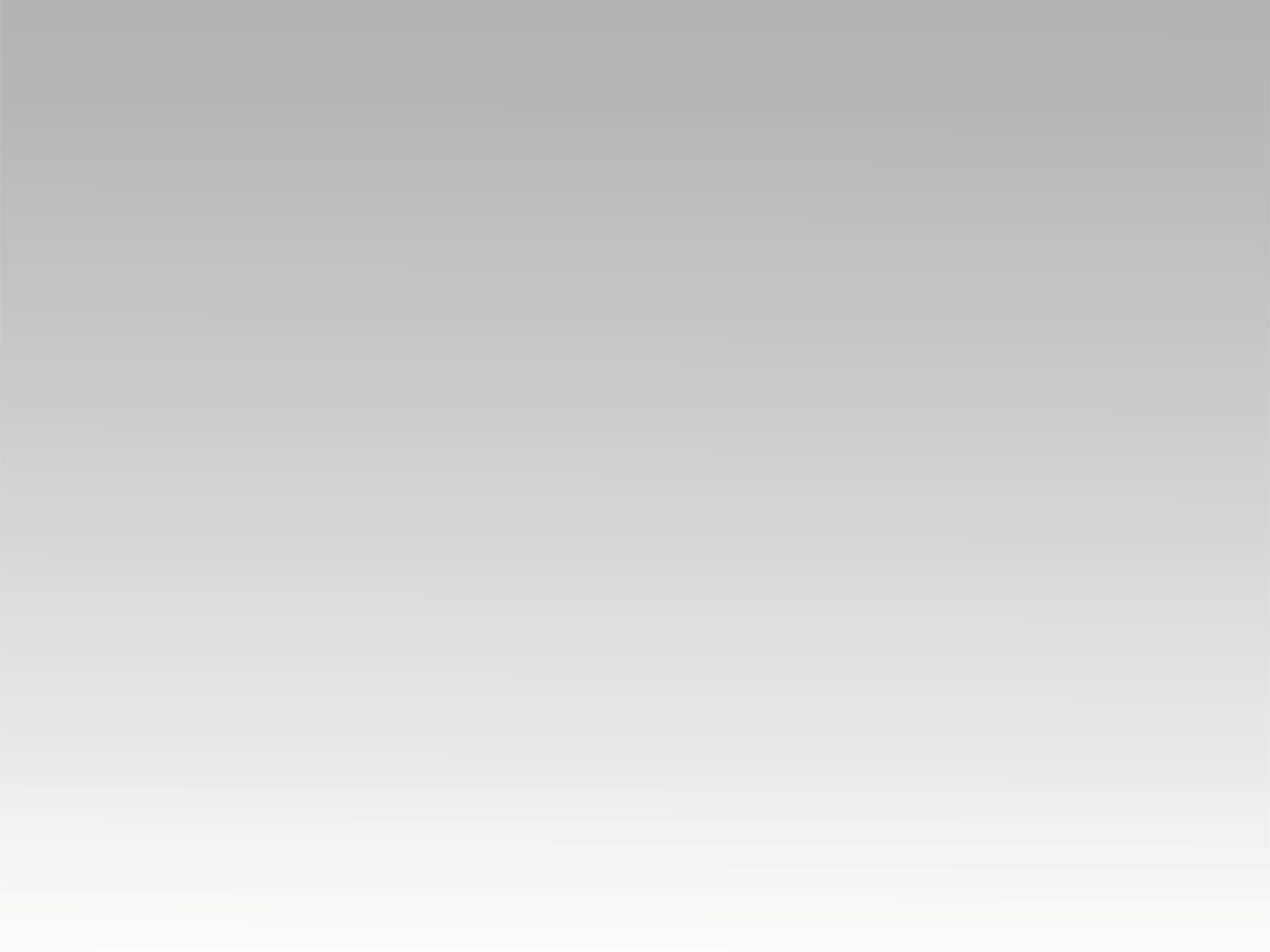 تـرنيــمة
لك يا رب القدرة
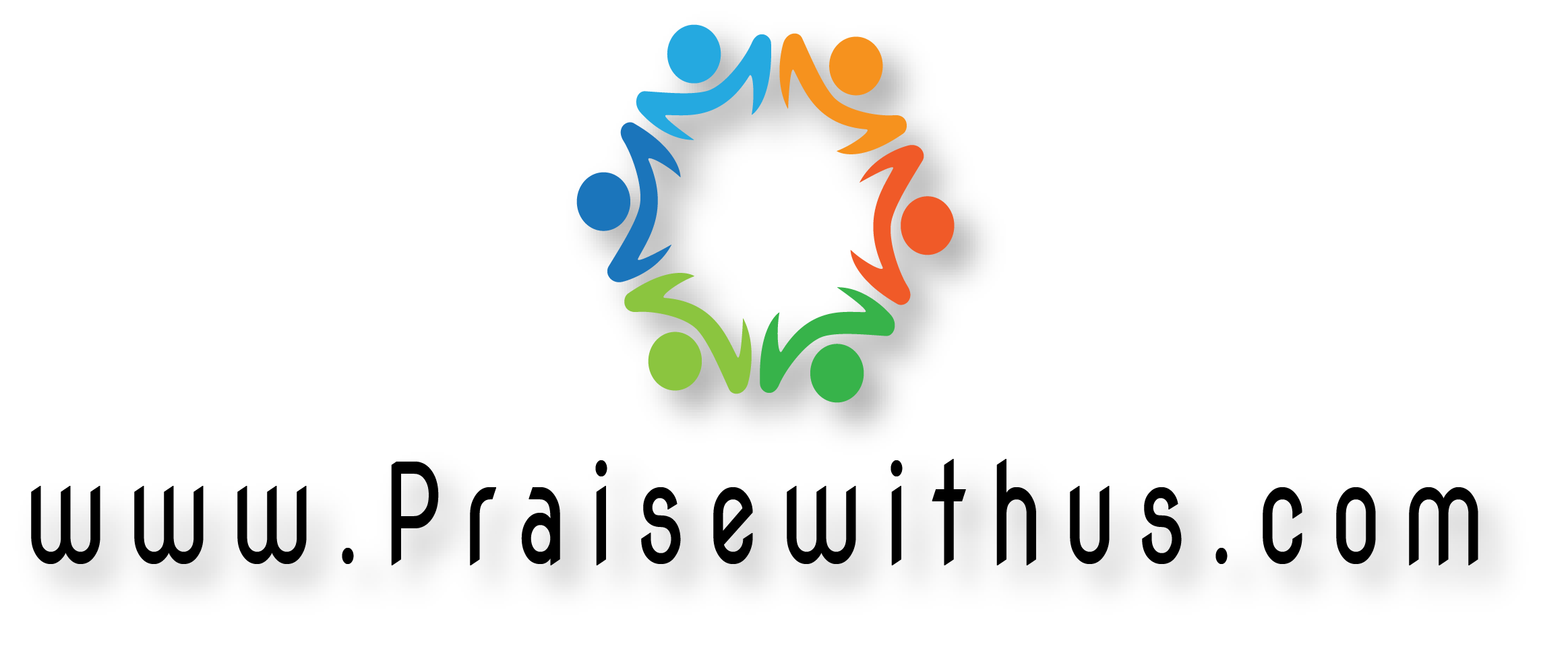 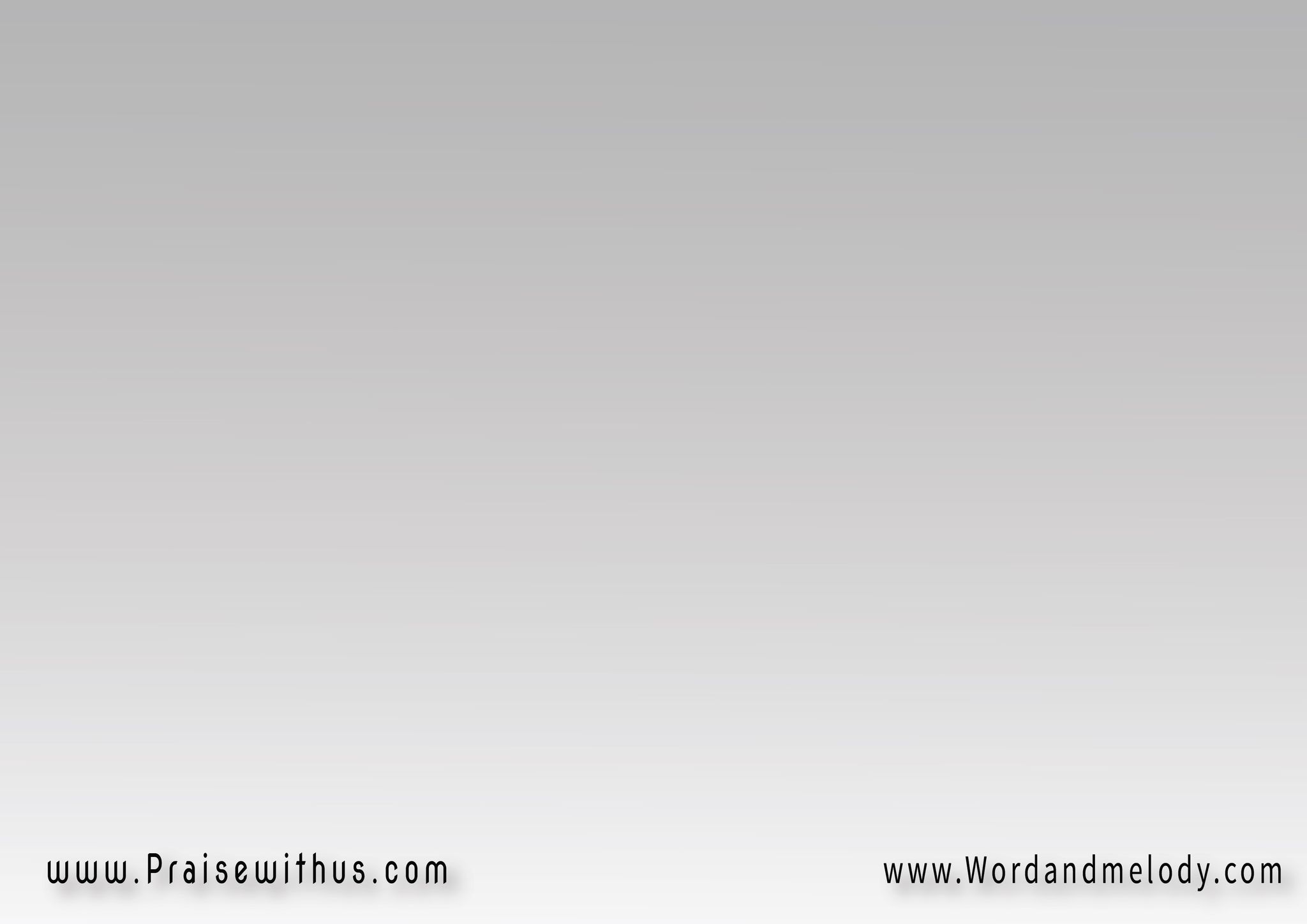 لك يا رب القدرة 
الحكمة والسلطان
أنت مستحق أن تأخذ المجد
فالبهاء والجلال لك وحدك
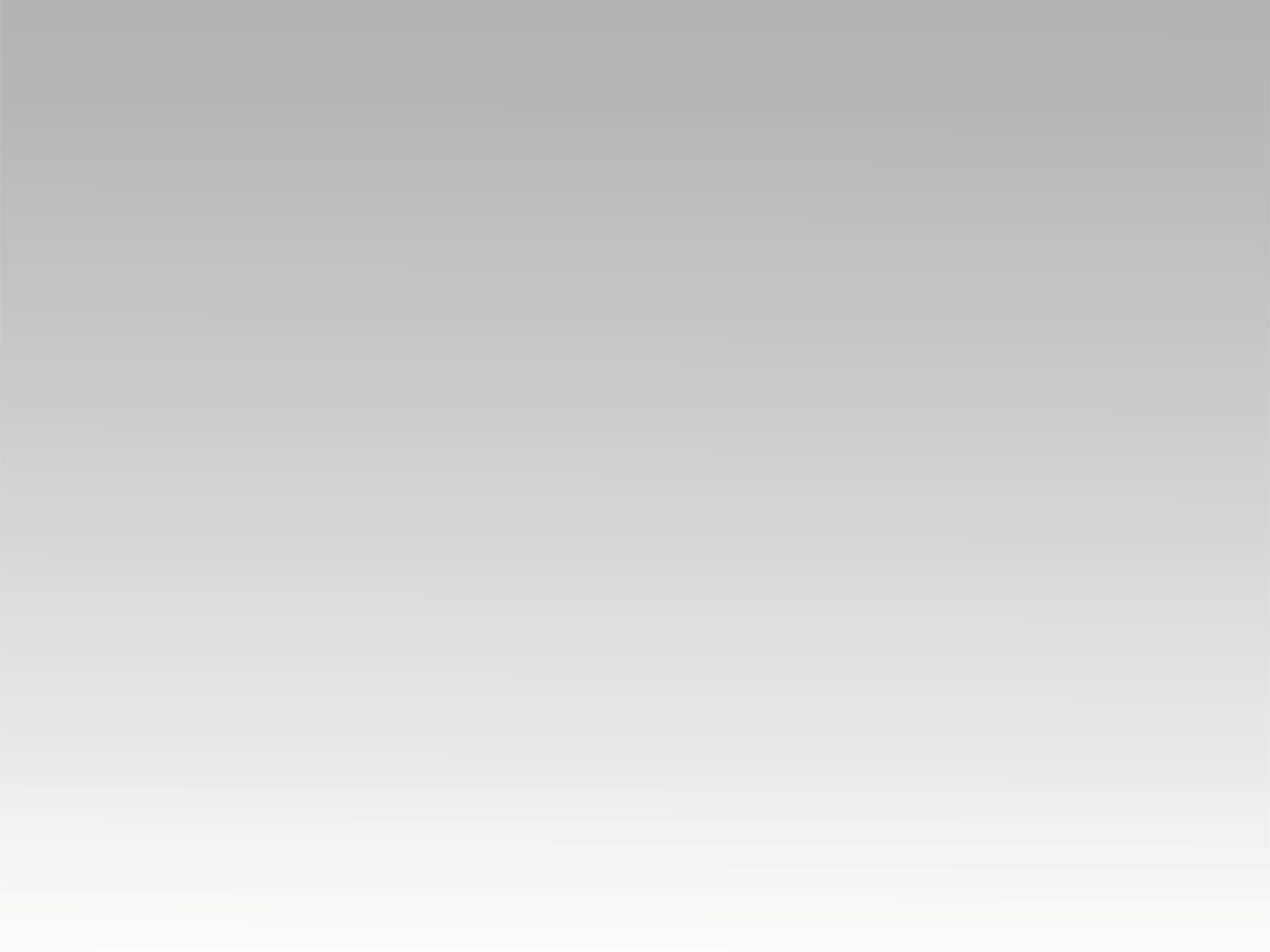 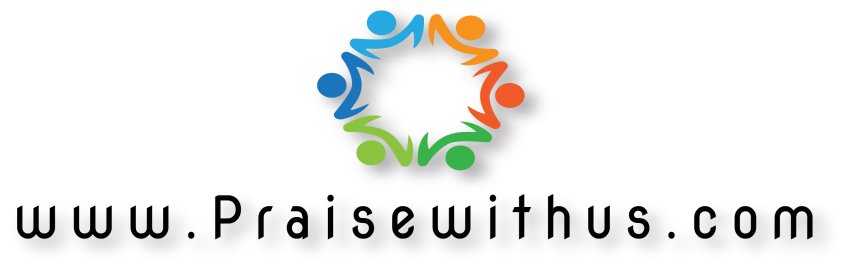